Novel Paradigms of Parallel Programming
Prof. Smruti R. Sarangi
IIT Delhi
Outline
Multicore Processors
Parallel Programming Pardigms
Transactional Memory: Basics
Software Transactional Memory(STM)
Hardware Transactional Memory
Slot Scheduler using STM
Multicores in the last Five Years
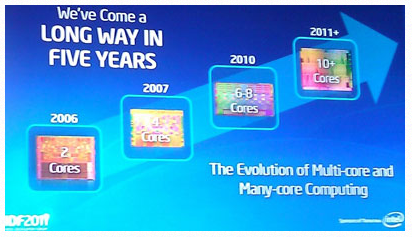 Source : Intel IDF
Rise and Rise of Multicore Processors
According to Moore’s Law, the number of cores are doubling each year.
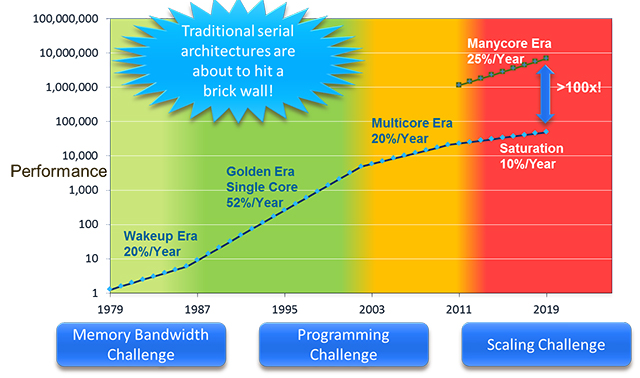 Source: extremetech.com
Future of Multicores
Cores doubling every two years
16 cores by 2014
32 cores by 2016 
64 cores by 2018 
Increasing number of threads per core
Intel processors – 2 threads (hyperthreading mode)
IBM Power 7 – upto 4 threads per core
Main Challenges
Programming and Scaling
How to design a system that scales to hundreds of cores?
How to program it effectively?
Scaling
Programming
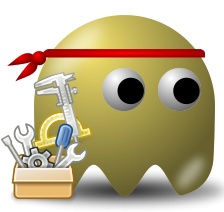 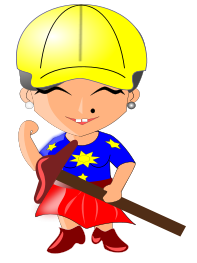 Computer Architects are working on it …
We need to work on it …
Leveraging Multicore Processors
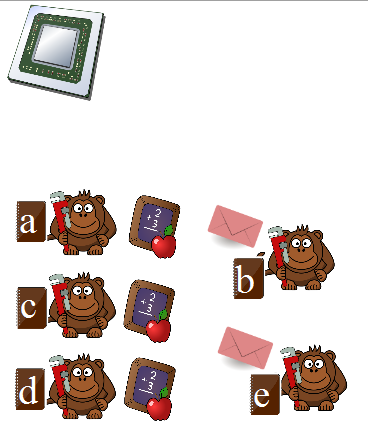 Suitable for  only desktop applications
Each core does a separate job  email, editor, music player, video player
What about Enterprise/ Scientific Applications?
Need support for parallel programming
Traditional Methods
Lock based
Non-traditional methods
Non-blocking methods (lock free/ wait free)
Transactional Memory
Software
Hardware
Outline
Multicore Processors
Parallel Programming Paradigms
Transactional Memory: Basics
Software Transactional Memory(STM)
Hardware Transactional Memory
Slot Scheduler using STM
Conventional Lock-Based Programming
val = account.balance; 
newval = val + 100;
account.balance = newval
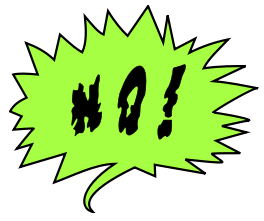 Can this code be executed in parallel by multiple threads?
What is the problem?
val = account.balance;
newval = val + 100;
account.balance = newval
100
val = account.balance;
newval = val + 100;
account.balance = newval
100
200
200
200
200
We need to clearly order one computation before the other
Otherwise, the result will be incorrect
Solution: Use Locks
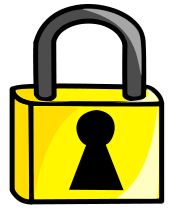 lock();
	val = account.balance;
	newval = val + 100;
	account.balance = newval;
unlock();
Problems with Locks
Does not allow disjoint access parallelism
What is disjoint access parallelism?
Allows code from different threads to run in parallel if they do not 
access the same data.
Other problems with locks
In a typical UNIX futex based implementation
If a thread cannot get a lock for 100 µs, it invokes the kernel and goes to sleep
System calls have an additional overhead
They lead to OS jitter, which can be as high as tens of milliseconds
[Sarangi and Kallurkar]  OS jitter slows down parallel applications by more than 10%
How to get rid of locks?
Use the HW instruction
CAS (atomic compare and set)
Example:
CAS a, 10, 5
5
a
Lock free Algorithm
while(true) { 
	<val, ts> = account.balance;
	newval  = val + 100;
	newts  = ts + 1;
	if (CAS (account.balance, <val,ts>, 			<newval,newts>) )  
	break;
}
account.balance
value
timestamp
Issues with the Lockfree Algorithm
The loop might never terminate
Can lead to starvation
 There are two metrics that we need to optimize
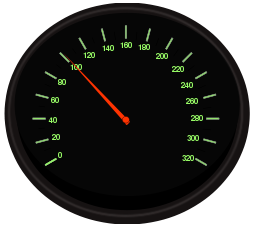 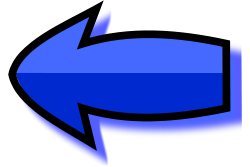 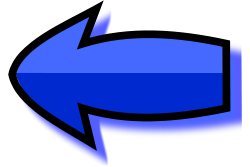 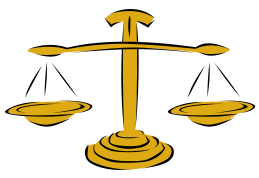 speed
balance
How to increase the balance?
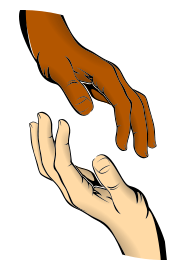 Wait free algorithms
Basic Idea
A request, T, first finds another request, R, that is waiting for a long time
T decides to help R
This strategy ensures that no request is left behind
Also known as an altruistic algorithm
Support Required
dcas (double CAS) instruction
dcas(a, v1, v2, b, v3, v4)
Atomic
if  ((a = v1), and (b = v3))
	set a = v2
	set b = v4
Implementation of a Wait Free Algorithm
repeat until (R = null)
	R = needsHelp();
	if (R != null) help (R);
help (T)
help(T)
while(true) { 
	<val, ts> = T.account.balance;
	newval  = val + 100;
	newts  = ts + 1;
	if (dcas (T.account.balance, <val,ts>, 			<newval,newts>, T.status, 0, 1) )  
		break;
	if(T.status == 1) break;
}
Issues in implementing a wait free algorithm
The dcas instruction is not available on most machines
Possible to implement it with regular cas instructions
Wait free algorithms are thus very complicated
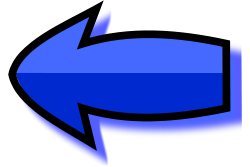 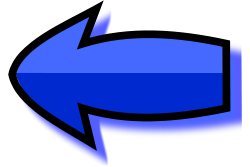 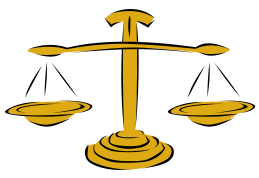 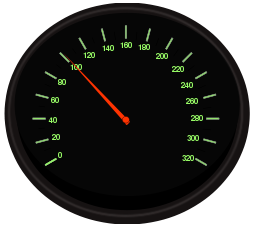 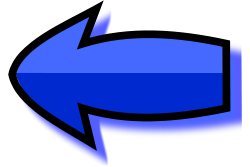 speed
balance
Implementing a wait free algorithm is the same as …
A black belt in programming
Outline
Multicore Processors
Parallel Programming Paradigms
Transactional Memory: Basics
Software Transactional Memory(STM)
Hardware Transactional Memory
Slot Scheduler using STM
Transactional Memory (TM)
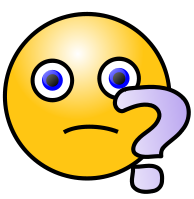 What is the best way to achieve both speed and balance?

Try transactional memory:
begin(atomic) {
	val = account.balance; 
	newval = val + 100;
	account.balance = newval;
}
Advantages
Easy to program
Tries to provide the optimal balance and speed
Similar to database transactions
ACID  (atomic, consistent, isolated, durable)
Software TM
Hardware TM
Basics of Transactional Memory
Notion of a conflict
Two transactions conflict, when there is a possibility of an error, if they execute in parallel
Formally:
write set
read set
set of  variables that are
read by the transaction
set of  variables that are
written by the transaction
When do transactions conflict?
Let Ri and Wi, be the read and write sets of transaction, i
Similarly, let Rj and Wj be the read and write sets of transaction, j
There is a conflict iff:
Wi ∩ Wj ≠ φ
Wi ∩ Rj ≠ φ
OR
Ri ∩ Wj ≠ φ
Abort and Commit
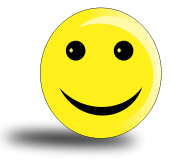 Commit
A transaction completed without any conflicts
Finished writing its data to main memory
Abort
A transaction could not complete
   due to conflicts
Did not make any of its writes visible
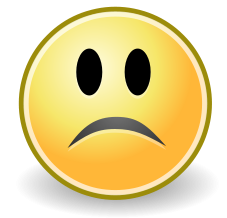 Basics of Concurrency Control
A conflict occurs when the read-write sets overlap
A conflict is detected when the TM system 
	becomes aware of it
A conflict is resolved when the TM system either
delays a transaction
aborts it
Pessimistic vs Optimistic Concurrency Control
occurrence,
detection,
resolution
pessimistic
concurrency
control
detection
resolution
occurrence
optimistic
concurrency
control
Version Management
Eager version management
Write directly to memory
Maintain an undo log


Lazy version management
Write to a buffer (redo log)
Transfer the buffer to memory on a commit
writeback undo log
commit
flush undo log
abort
flush redo log
commit
writeback 
redo log
abort
Conflict Detection
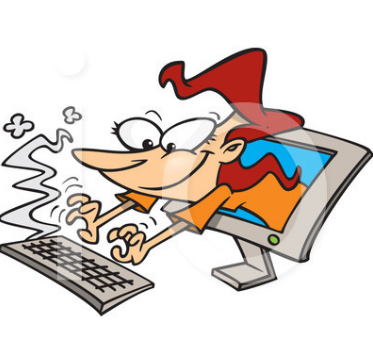 Eager
Check for conflicts as soon as a transaction accesses a memory location


Lazy
Check at the time of
 committing a transaction
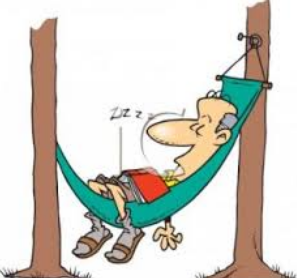 Semantics of Transactions
Serializable
Transactions can be ordered sequentially
Strictly Serializable
The sequential ordering is consistent with the real time ordering
Linearizable
A transaction appears to execute instantaneously
Opacity 
A transaction is strictly serializable with respect to non-transactional accesses also
What happens after an abort?
The transaction restarts and re-executes
Might wait for a random duration of time to minimize future conflicts

do {
	…
   …
}	 while (! Tx.commit())
Outline
Multicore Processors
Parallel Programming Pardigms
Transactional Memory: Basics
Software Transactional Memory(STM)
Hardware Transactional Memory
Slot Scheduler using STM
Software Transactional Memory
choices
Concurrency Control
Optimistic or Pessimistic
Version Management
Lazy or Eager
Conflict Detection
Lazy or Eager
Support Required
Augment every transactional object/ variable with meta data
object
Transaction that has locked the object
Read or write
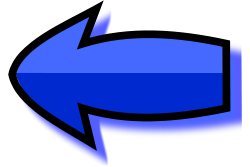 object
metadata
Maintaining Read –Write Sets
Each transaction maintains a list of locations that it has 
read in the read-set
written in the write-set
Every memory read or write operation is augmented
readTX (read, and enter in the read set)
writeTX(write, and enter in the write set, make changes to the undo/redo log)
Bartok STM
Every variable has the following fields
version
value
lock
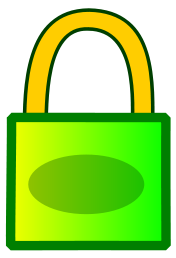 value
version
Transactional  Variable
Read Operation
Read Operation
Record  the version of the variable
Add the variable to the read set
Read the value
Write Operation
Lock the variable
Abort if it is already locked
Add the old value to the undo log
Write the new value
Commit Operation
For each entry in the read set
Check if the version of the variable is still the same
Yes
No
Abort
For each entry in the write set
Increment the version
Release the lock
Pros and Cons
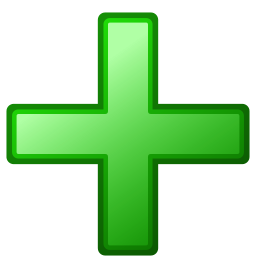 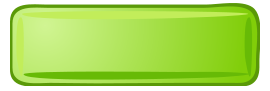 does not
provide opacity
simple
reads are simple
uses locks
provide a strong
semantics for
transactions
TL2 STM
Uses lazy version management  redo log
Uses a global timestamp
Provides strong guarantees with respect to other transactions, and even operations that are not within the context of a transaction
Locks variables only at commit time
Every transaction tX has a unique version (tx.V) that is assigned to it when it starts
Read Operation
Read Operation
read (tX, obj)
obj in the redo log
No
Yes
Return value in the redo log
v1 = obj.timestamp
result = obj.value
v2 = obj.timestamp
if( (v1 != v2) || (v1 > tX.V) || 		obj.lock) abort();
addToReadSet(obj);
return result;
Write Operation
Add entry to the redo log if required
Perform the write
Commit Operation
For each entry in the write set
failure
abort
Lock object
version  globalClock + 1
For each entry e in the read set
failure
abort
if (e.version > tx.V)
writeback redo log
For each entry in the write set
set the version, 
undo lock
Pros and Cons
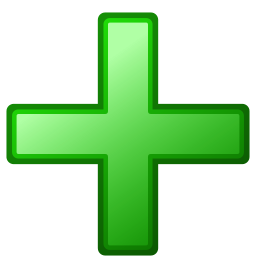 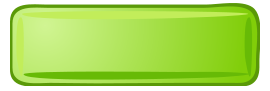 A redo log is slower
simple
provides opacity
uses locks
holds locks for a 
lesser amount of time
Outline
Multicore Processors
Parallel Programming Pardigms
Transactional Memory: Basics
Software Transactional Memory(STM)
Hardware Transactional Memory
Slot Scheduler using STM
Hardware Transactional Memory
pessimistic concurrency control
eager conflict detection
lazy version management
Processor
Processor
Processor
L1 Cache
L1 Cache
L1 Cache
L2 Cache
Basics of Hardware Transactions
Write back all the modified lines in the L1 cache to the lower level
Start Transaction
1. Broadcast the write to all the processors
2. If any processor has read the location, then abort
Write Operation
1. Broadcast the read to all the processors
Read Operation
1. Convert all speculative data to non-speculative
Commit Operation
1. Convert all speculative data to invalid
Abort Operation
Outline
Multicore Processors
Parallel Programming Pardigms
Transactional Memory: Basics
Software Transactional Memory(STM)
Hardware Transactional Memory
Slot Scheduler using STM
Slot Scheduling
How to schedule the requests
Thread i
Thread j
ti
t1
t2
Slot Scheduling - II
T1
Reservation System
T1
T2
T0               T1           T2                                Tn-2          Tn-1      Tn
T1
T2
Shared Resource
time
54
Slot Scheduler Design
START
@Atomic
NOT FOUND
@Atomic
MARK_TEMP
Succeed
RESERVE_ALL
@Atomic
Request Cannot be fulfilled
@Atomic
RETURN
Another Approach
RESERVE_ALL
@Atomic
START
@Atomic
Merge into one transaction
NOT FOUND
MARK_TEMP
@Atomic
Succeed
RESERVE_ALL
@Atomic
Request Cannot be fulfilled
@Atomic
RETURN
Mean time per request (treq)
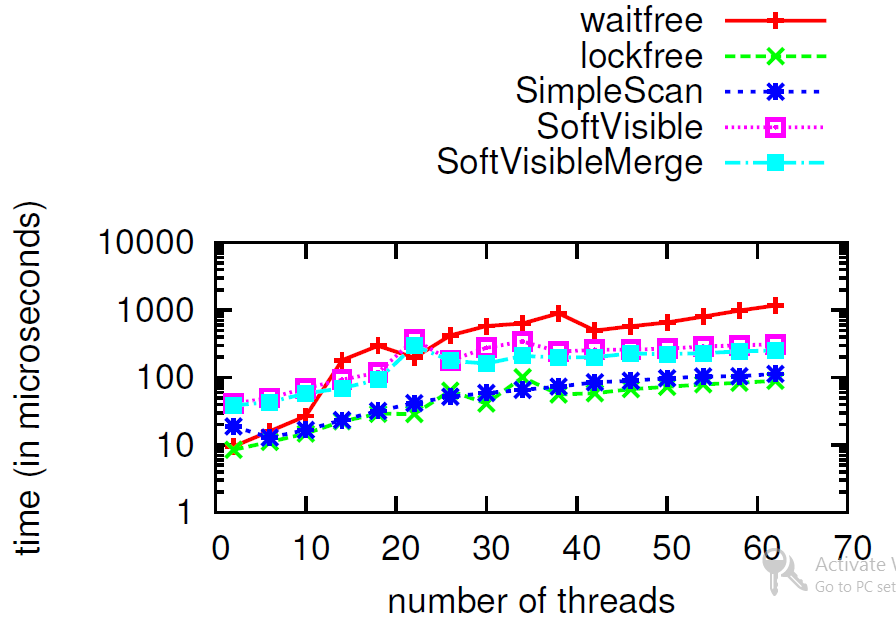 SoftVisible is 10x faster
SimpleScan is as fast as lock-free
SoftVisibleMerge is 20% faster
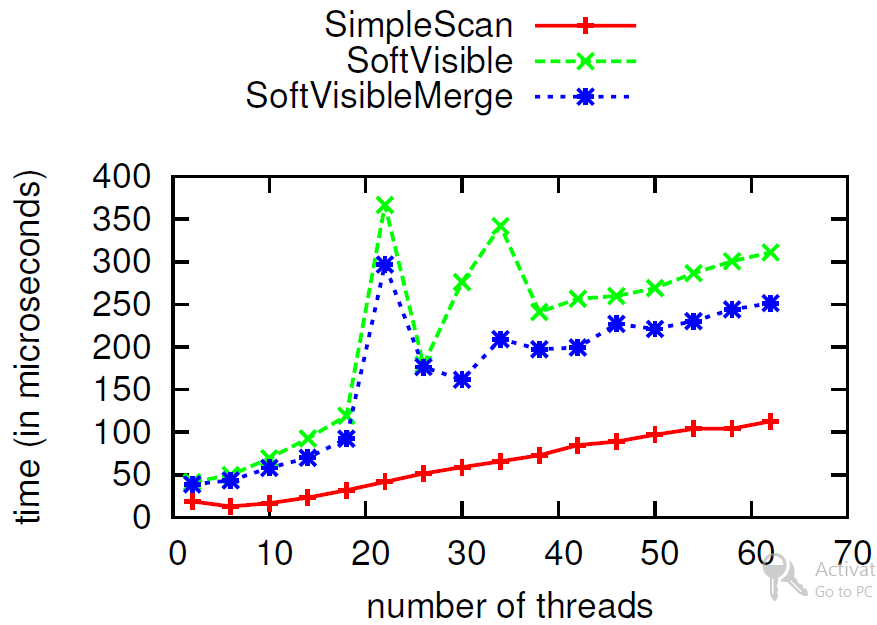 Work Done
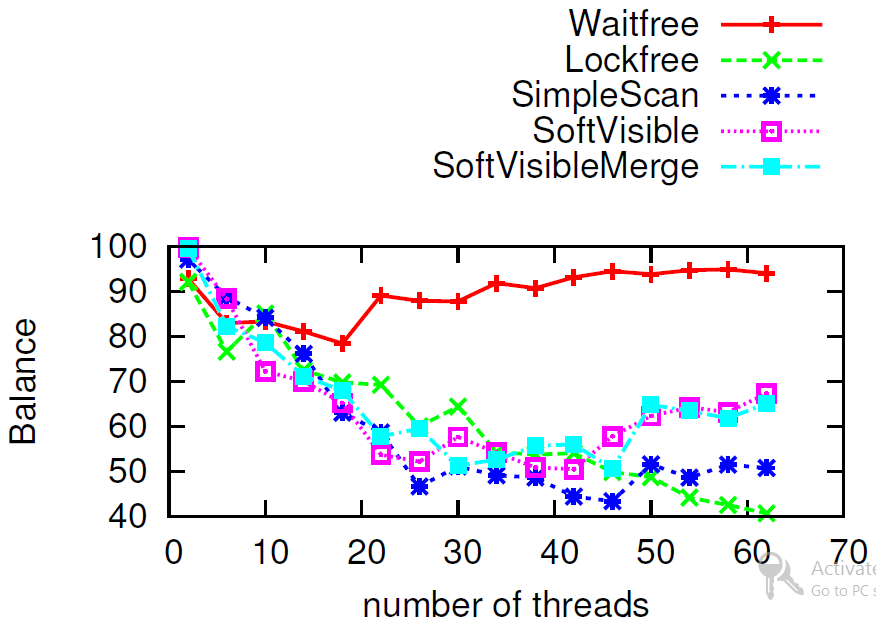 For 50+ threads SimpleScan is worse
Bibliography
[Bartok STM] David F. Bacon, Ravi Konuru, Chet Murthy, and Mauricio Serrano. 1998. Thin locks: featherweight synchronization for Java. SIGPLAN Not. 33, 5 (May 1998), 258-268
[TL2 STM] Dave Dice, Ori Shalev, and Nir Shavit. 2006. Transactional locking II. In Proceedings of the 20th international conference on Distributed Computing (DISC'06),
[STM] Transactional Memory (2nd Ed) Tim Harris, James Larus, and Ravi Rajwar, Morgan and Claypool, Synthesis Lectures in Computer Science
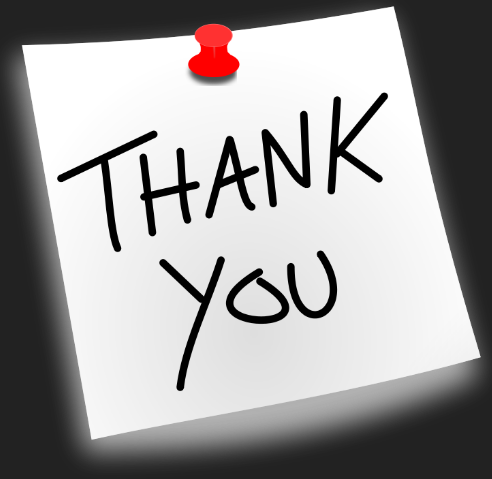